Ecology
Energy Transfer Booklet
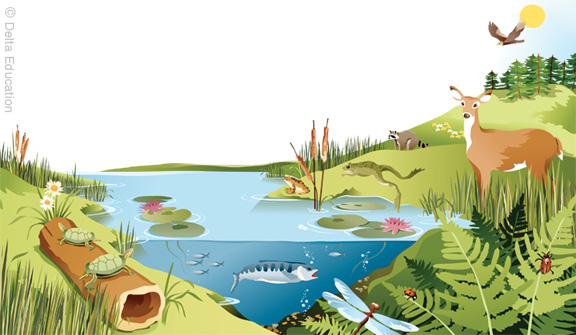 Biotic vs. Abiotic
living
BIOTIC =

ABIOTIC =
nonliving
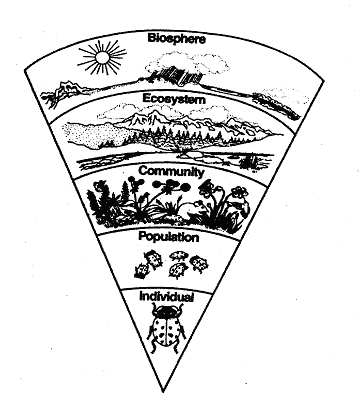 Levels of Organization
We will start at the smallest level and work our way up!
BIG
COMMUNITY:

A group of different populations living in the same area

Ex) a forest, a meadow
POPULATION: 

A group of individuals of the same kind (all one species)

Ex) a colony of ants, a grove of pine trees
INDIVIDUAL/ ORGANISM:  
a single living thing

Ex) a cat, a Paramecium, a bacterium, a tree
BIOSPHERE:

The entire planet (land, water, atmosphere) where all the living things are

Ex) Earth
ECOSYSTEM:

A group of different communities (organisms) living together in an area with their nonliving environment

Ex) a desert, a tropical rainforest, a tundra
SMALL
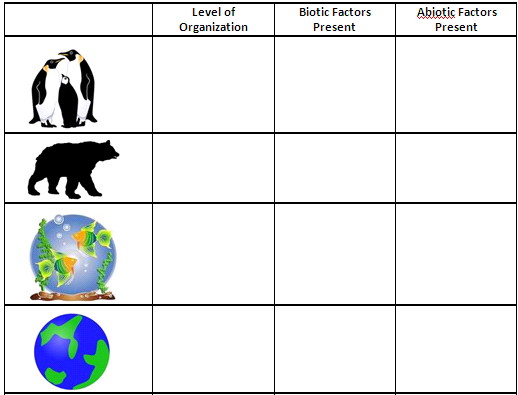 p. 102
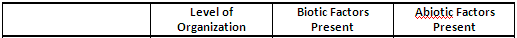 p. 103
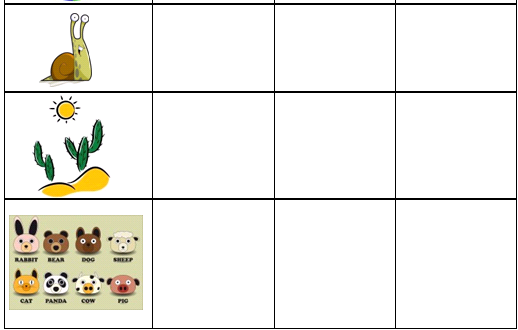 How is Matter and Energy Cycled within an Ecosystem?
Read and highlight the key vocabulary words
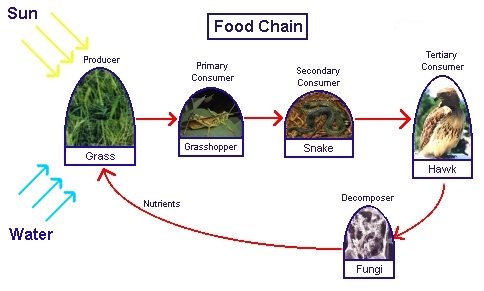 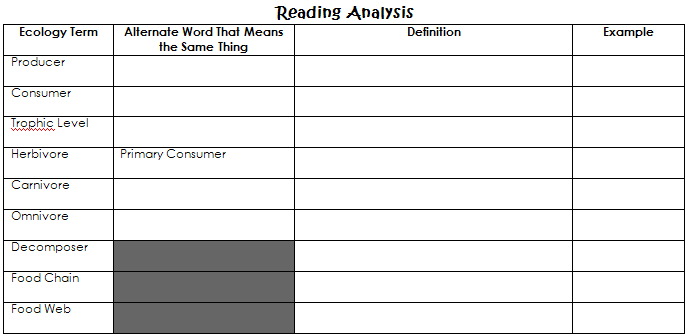 Producer, primary consumer
Secondary Consumer
Tertiary Consumer
Organism that makes its own food
Level in a food chain
Eats only meat / flesh 
(meat-eater)
Eats both plants and meat, high level consumer
Organism that consumes its food (eats others)
Grass, tree, algae
Lion, tiger, shark
Human,  monkey, bear
Mushroom, rabbit, human
Feeding Level
Autotroph
Heterotroph
Eats only plants (plant-eater)
Deer, rabbit
Breaks down and recycles dead matter
The pathway food energy takes through an ecosystem
Group of connected food chains
fungi, bacteria, worms
N/A see below
N/A see notes
Tertiary (3rd Level) Consumer
(Omnivore)
(Heterotroph)
Food Chain
Hawk
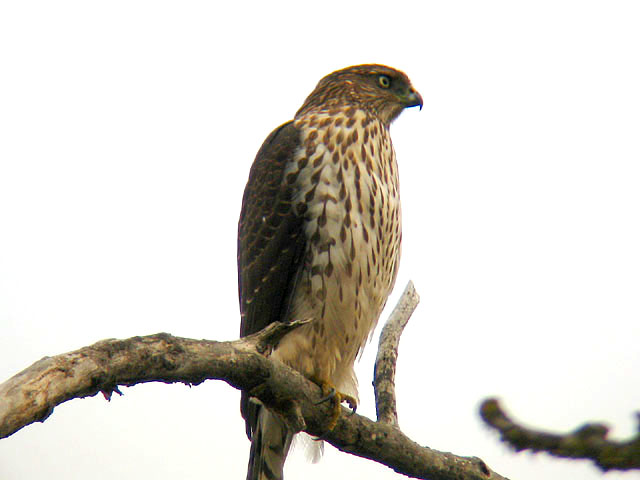 Arrows show ENERGY TRANSFERS
Secondary
Consumer
(Carnivore)
(Heterotroph)
Primary Consumer
(Herbivore)
(Heterotroph)
Frog
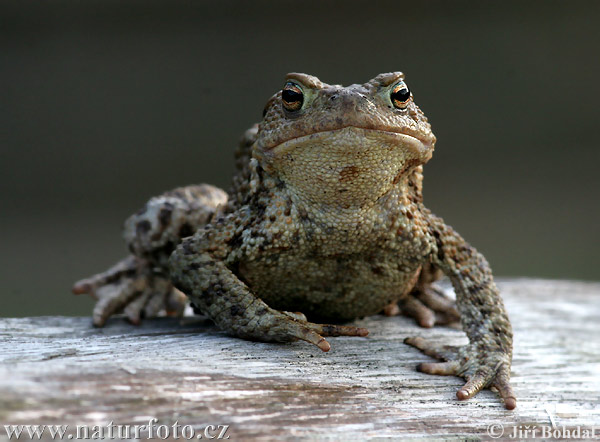 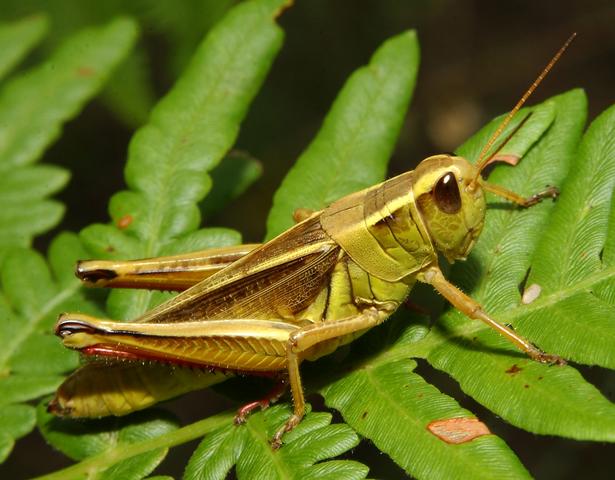 Producer
Autotroph
Arrows always point UP to the next highest trophic level
Grasshopper
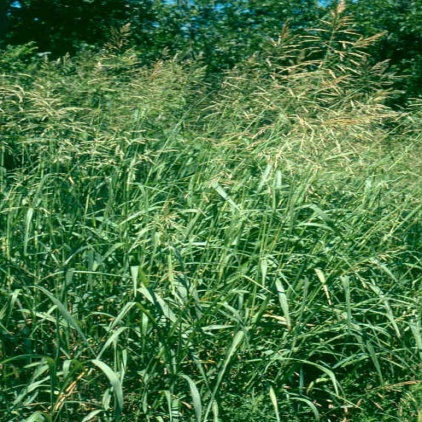 Grass
p. 4
Food Chain/Web
Food Chain/Web: Shows who eats whom! 
The arrow points TOWARD the organism that does the eating!
Each level= TROPHIC level
Arrows show ENERGY flow!
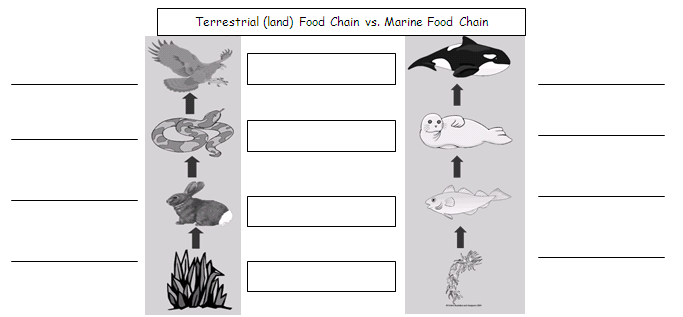 Hawk
Whale
Tertiary Consumer
Seal
Snake
Secondary Consumer
Fish
Rabbit
Primary Consumer
Algae
Grass
Producer
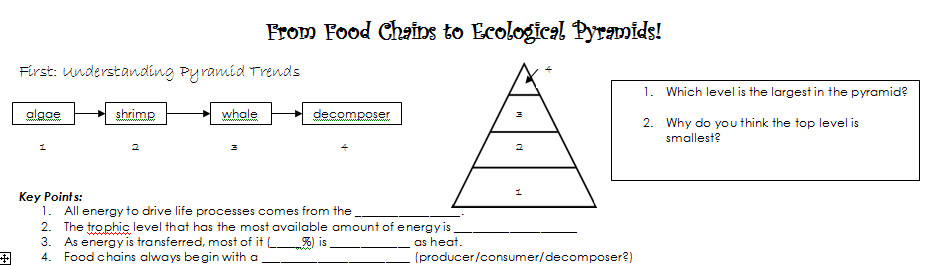 P. 9
Level 1 (producer)
Because there is less energy available
sun
Producer/Autotroph
lost
90%
producer
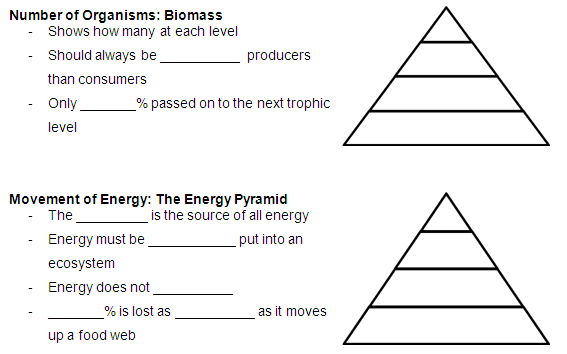 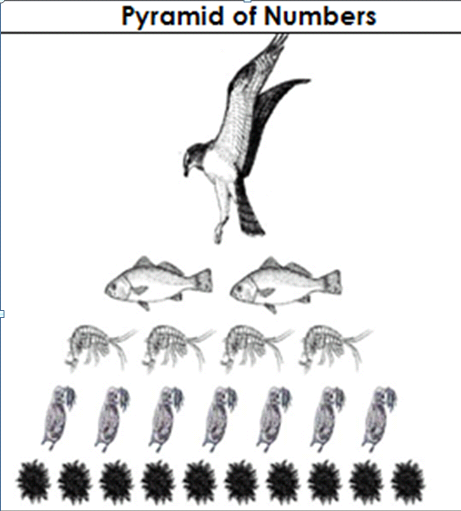 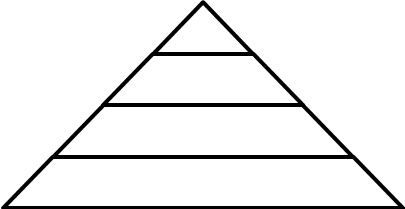 Shows the NUMBER of organisms at each trophic level.
Always GREATER numbers at the BOTTOM (PRODUCERS)
P. 10
Let’s Practice
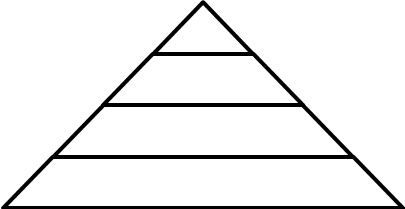 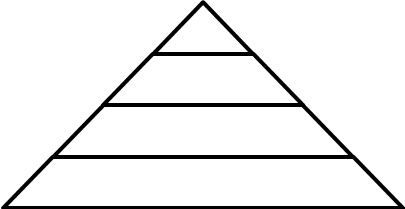 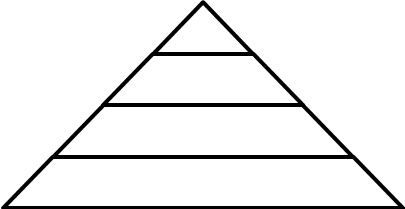 ____kg hawks
____hawks
____snakes
____kg snakes
____kg rabbits
____rabbits
3000 kg of daffodils
____daffodils
1000kJ
Pyramid of Numbers
Pyramid of Energy
Pyramid of Biomass
p. 104
Amoeba Sisters
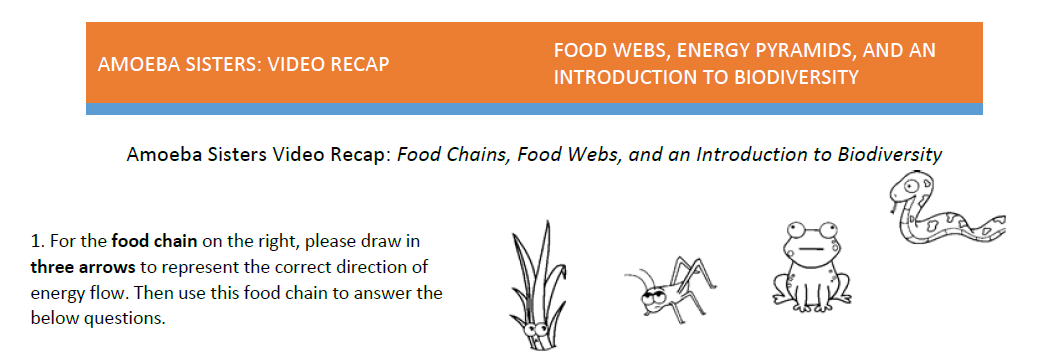 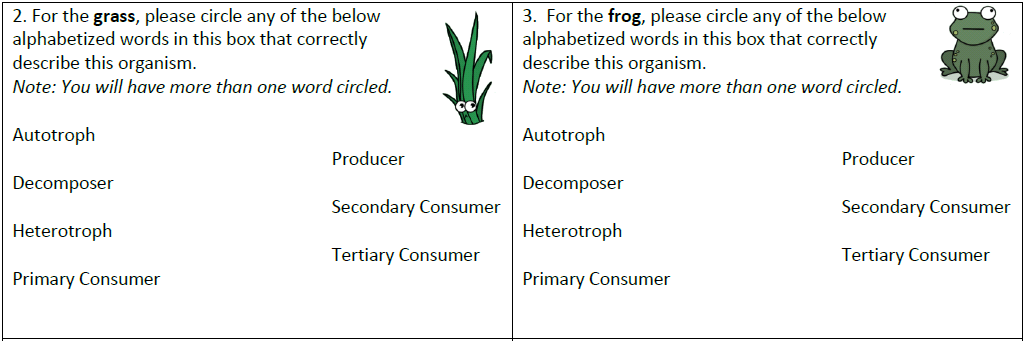 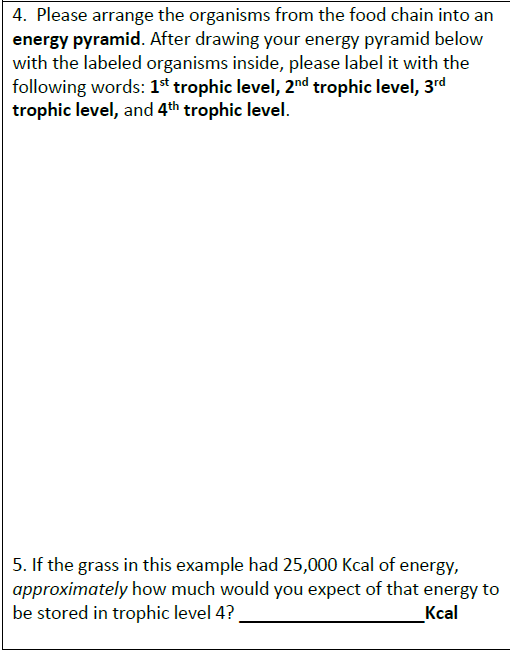 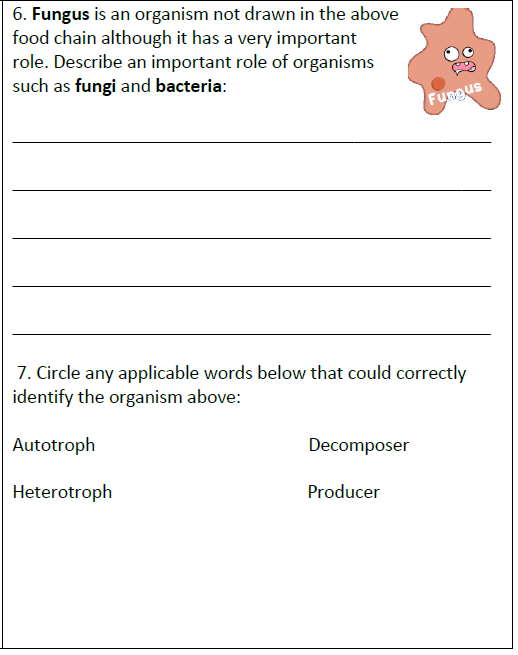 p. 105
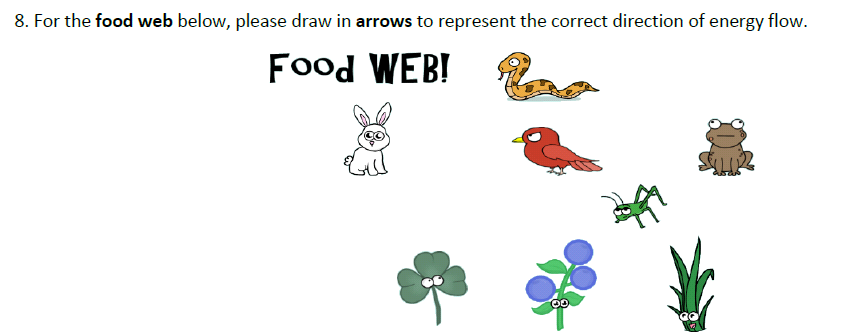 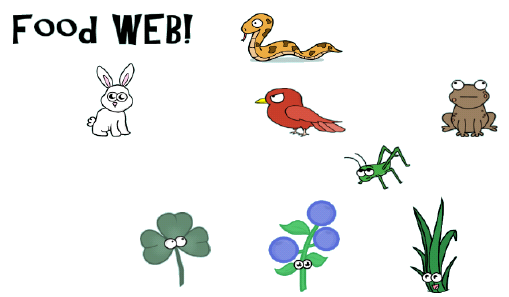 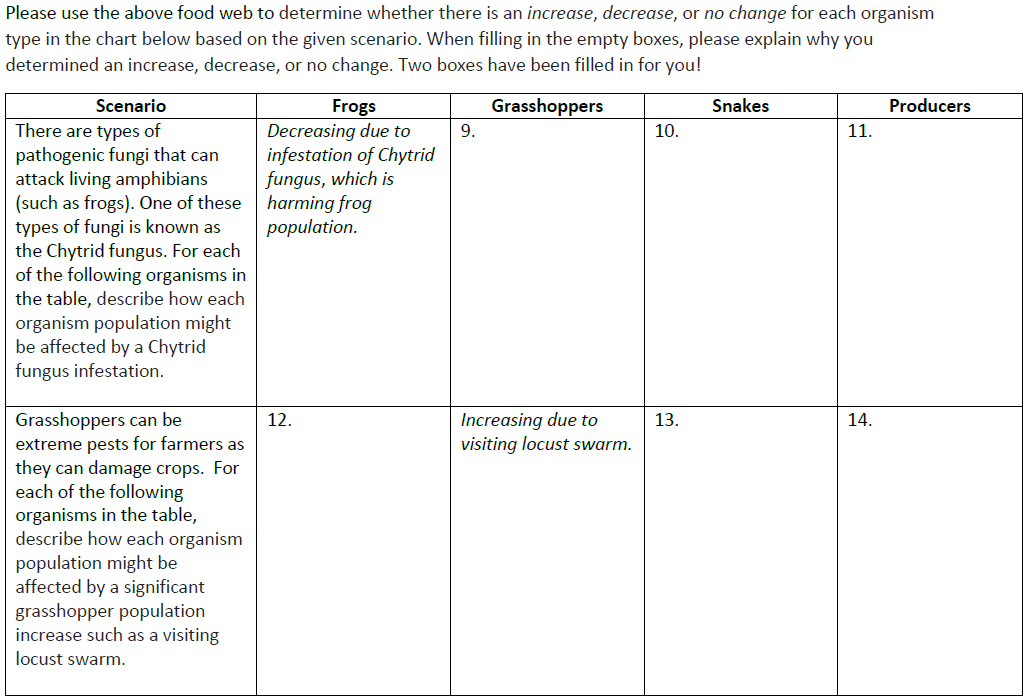 p. 3
Food Chain Questions
Read back through the text and use the vocabulary chart to answer questions 1-15
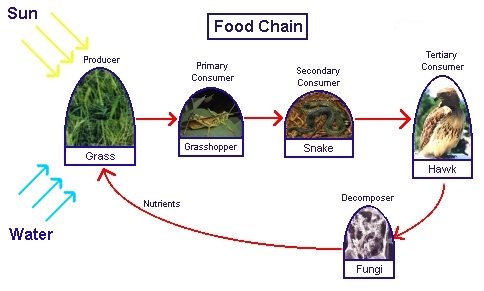 Ecology Booklet
Go back and read/answer all the questions in the booklet.
Complete ALL PAGES = TEST GRADE
Due on Tuesday Jan. 5
Welcome Back!
Take out your Ecology Booklets
Remember – the whole thing is DUE TOMORROW for a TEST GRADE.
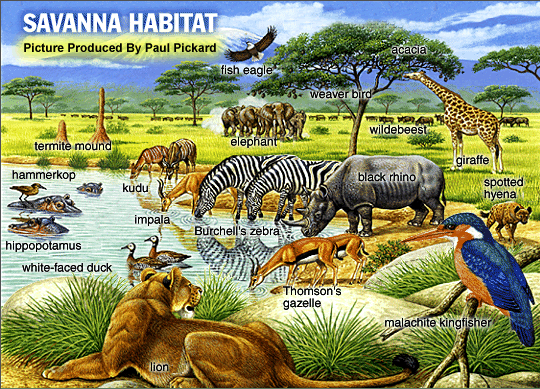 REVIEW!

Refer to the picture to answer ALL 20 questions.

Use your Ecology Booklets to help with the vocabulary.

For #20, you do not need to draw pictures. Create your food web using words only.